ИНФОРМАЦИОННЫЕ МАТЕРИАЛЫ ПО ВЫСОКИМ 5-М КЛАССАМ ПОЖАРНОЙ ОПАСНОСТИ 
НА ТЕРРИТОРИИ АРХАНГЕЛЬСКОЙ ОБЛАСТИ (РИСК ВОЗНИКНОВЕНИЯ ПОЖАРОВ НА 08.06.2021-09.06.2021)
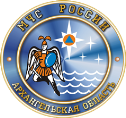 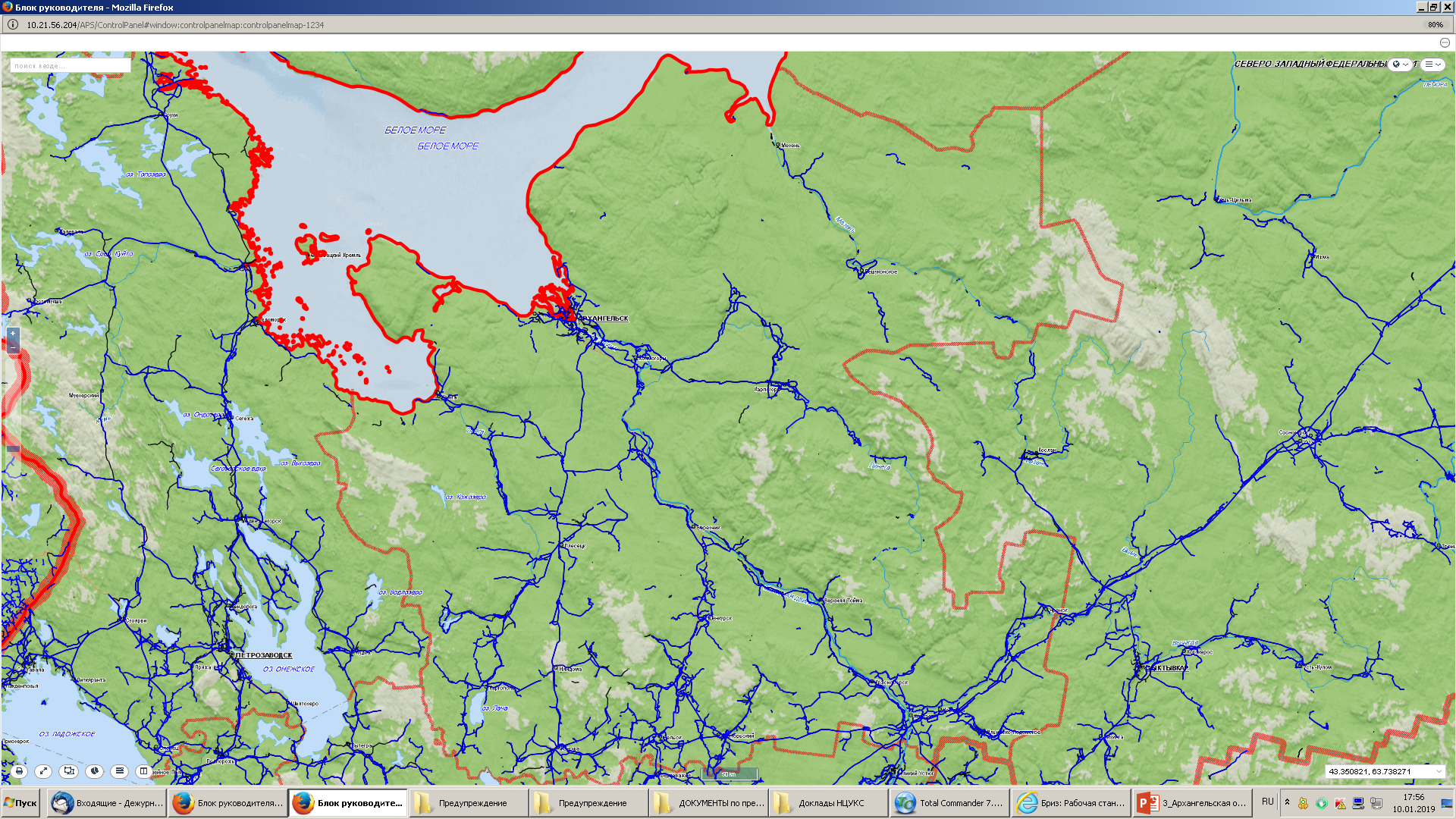 Мезенский МР
Устьянский
Лешуконский МР
Приморский МР
Холмогорский МР
Пинежский МР
Онежский МР
Виноградовский МР
Плесецкий МР
Шенкурский МР
Условные обозначения
Ленский МР
Няндомский МР
0
5
18
- район с 4 или 5 классом пожарной            опасности
Красноборский МР
3045/30170
- порывы ветра
- температура, град С
20
Каргопольский МР
Устьянский МР
0
8
20
Вельский МР
- количество осадков, мм за 24 ч
6
0
20
20
Котласский МР
Вилегодский МР
8
0
22
4128/1709
- порывы ветра, м/с
3
0
0
6
6
319
19
6321/27731
Коношский МР
0
7
10330/49240
21
- муниципальный район
- очаги
Вольский
5968/9619
6412/19143
- кол-во домов/население
7630/21509
1600/148
- очаги